МКДОУ  № 109 «Курай»
Приобщение детей к здоровому образу жизни через создание развивающей среды



                                         Воспитатель .Сидорова Гульназ Халиловна
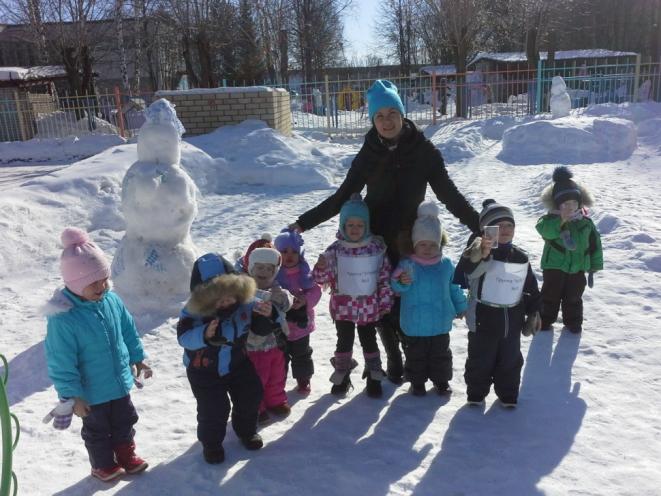 Здоровье – одна из главных ценностей в жизни. Каждый ребёнок хочет быть сильным, бодрым, энергичным: бегать, не уставая, кататься на велосипеде, плавать, играть с ребятами во дворе, не болеть. Плохое самочувствие, болезни являются причинами отставания в росте, неудач на занятиях, в играх, в спорте. 
Есть поговорка: “В здоровом теле – здоровый дух”.
В настоящее время в педагогике возникло особое направление: “педагогика оздоровления”, в основе которой лежат представления о развитии здорового ребёнка, здорового духовно и физически. 
Цель педагогики оздоровления: сформировать у дошкольников основы здорового образа жизни и добиться осознанного выполнения элементарных правил здоровьесбережения
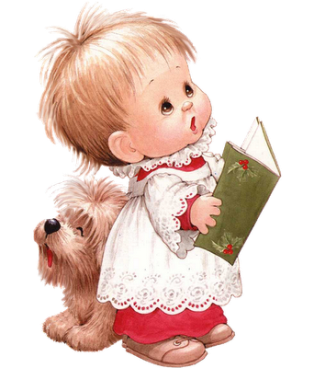 . Для достижения целей здоровьесберегающих технологий в дошкольном возрасте мы применяем следующие группы средств:
Средства двигательной направленности:
Физические упражнения;
Физкультминутки;
Эмоциональные разрядки;
Гимнастика (оздоровительная после сна);
Пальчиковая гимнастика, зрительная, дыхательная, корригирующая;
Лечебная физкультура;
Подвижные и спортивные игры;
Массаж;
Самомассаж;
Физкультурные занятия: в группе
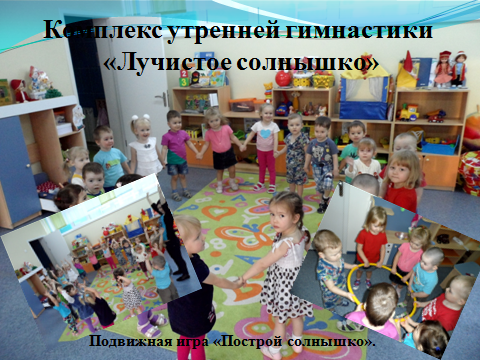 Утренние зарядки на свежем воздухе
Для укрепления зрения мы используем следующие моменты: 
зрительные паузы , в любое время дня дети закрывают глаза и открывают, можно веки прижать пальчиком.
Массаж глаз - помогает детям снять усталость, напряжение, улучшает обмен веществ в тканях глаза.
Тренировочные упражнения для глаз проводим несколько раз в день, в зависимости от деятельности, вызывающей напряжение.
Зрительные ориентиры (пятна) - снимают утомление глаз и повышают двигательную активность в течение дня.
Красный - стимулирует детей в работе. Это сила внимания.
Оранжевый, желтый - соответствуют положительному рабочему настроению. Это тепло, оптимизм, радость.
Синий, голубой, зеленый - действует успокаивающе. Это общение, надежда, вдохновение.
Все эти средства способствуют развитию психологической комфортности детей, которая обеспечивает их эмоциональное благополучие, снимает напряжение во время образовательной деятельности, во время игр.
Гимнастика (оздоровительная после сна);
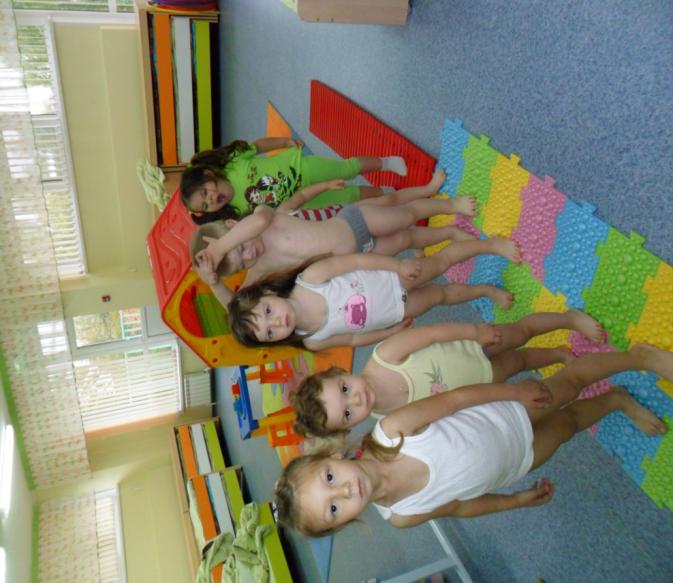 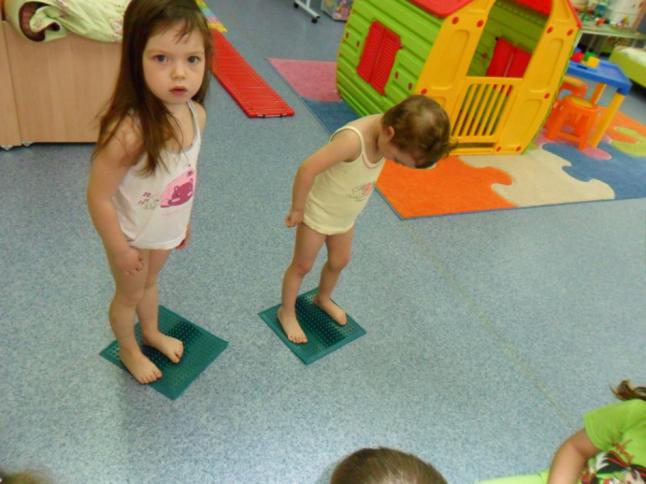 Эмоциональные разминки:
Покричим- похохочем
Минута покоя
Самомассаж  самодельными массажерами от простуды:
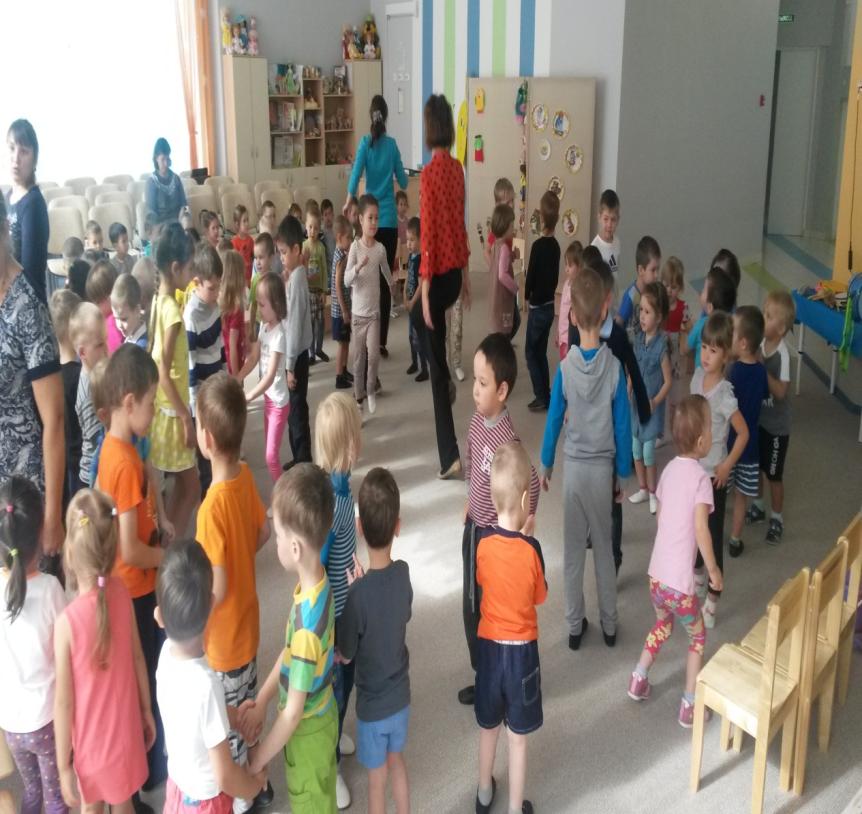 Музыкотерапия
Оздоровительные силы природы 
имеют огромное значение для здоровья детей:
Регулярные прогулки на свежем воздухе;
Экскурсии;
Походы;
Солнечные и воздушные ванны;
Водные процедуры;
Фитотерапия;
Витаминотерапия;
Закаливание.
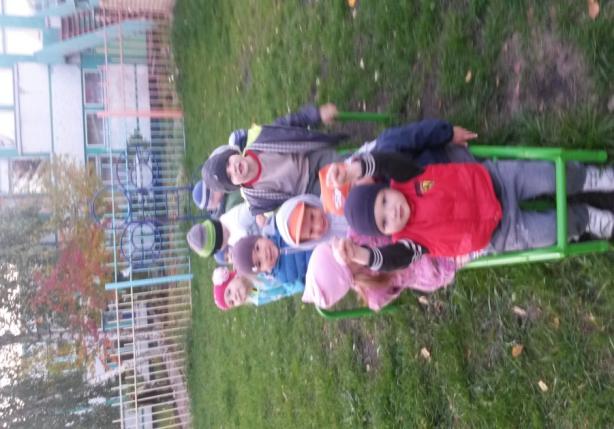 Прогулки
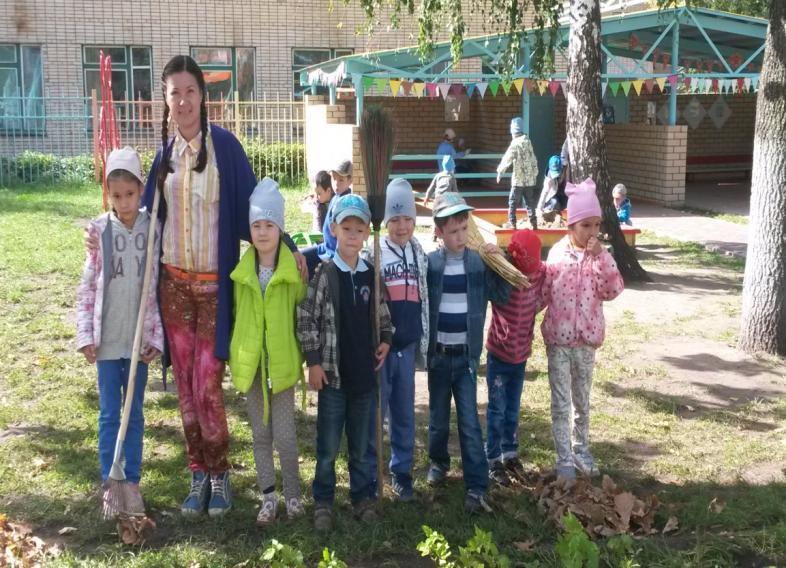 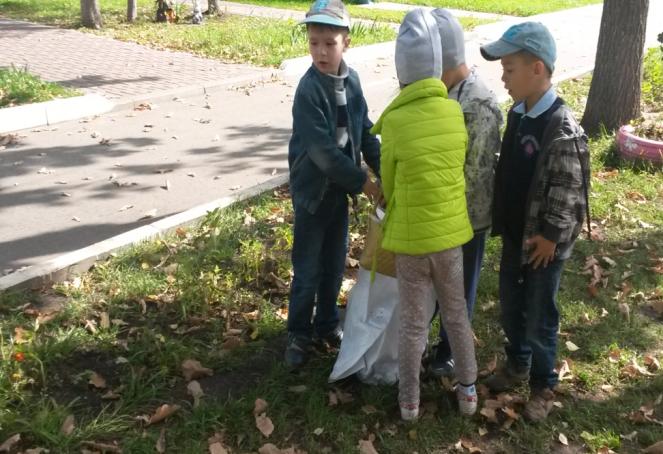 Эмоциональные разрядки  и солнечные ванны:
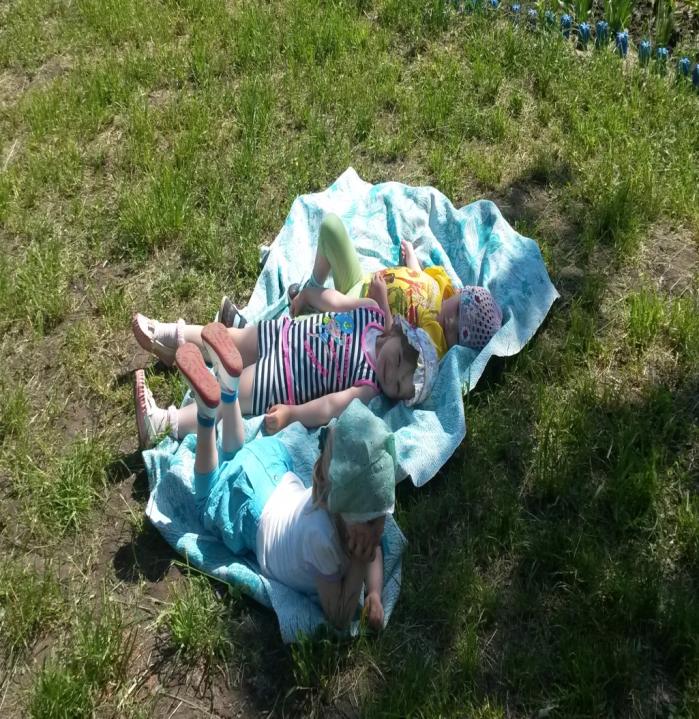 Прогулки , экскурсии в разное время года
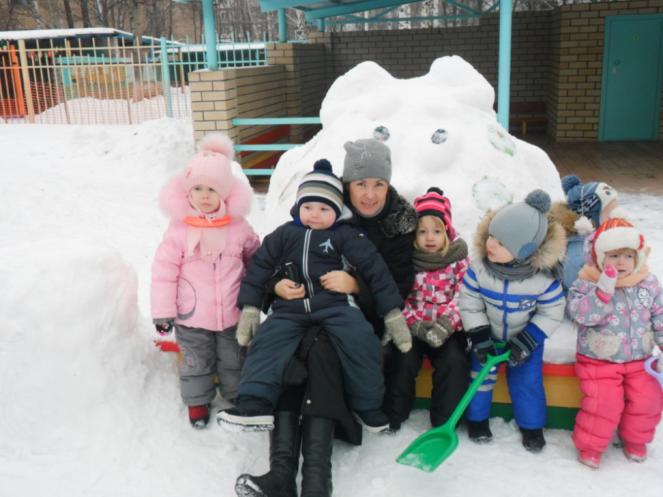 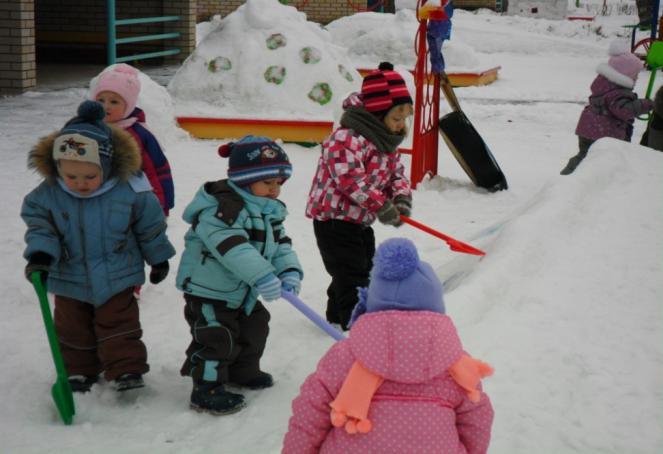 Дидактические игры:
Гигиенические средства содействуют укреплению здоровья и стимулируют развитие адаптивных свойств организма:
  личная гигиена;
 проветривание;
 влажная уборка;
 режим питания;
 сон;
 правильное мытьё рук;
 обучение детей элементарным приёмам здорового    образа жизни;
 обучение простейшим навыкам оказания первой помощи при порезах, укусах, ожогах и т.д.
 ограничение уровня учебной нагрузки во избежание утомления.
Гигиенические процедуры
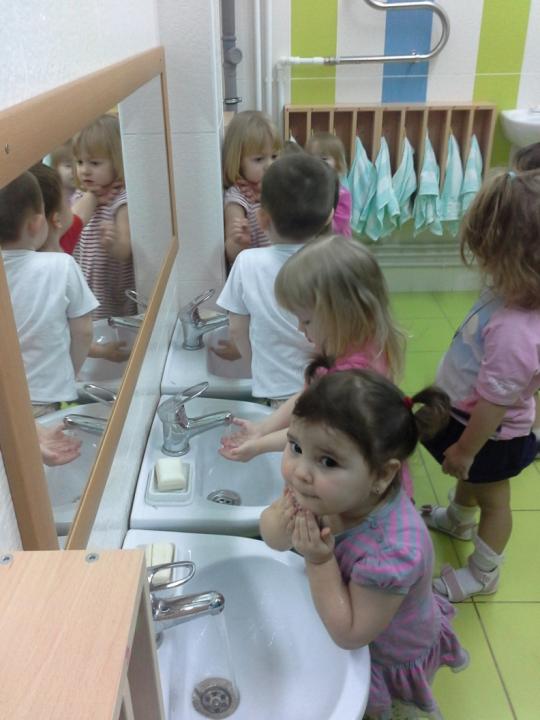 Работа с родителями: Соответственно, для родителей оформляем в «Уголке здоровья» рекомендации, советы:предлагаем папки-передвижки;приглашаем в походы, на экскурсии;проводим анкетирования.
Существует десять золотых правил здоровьесбережения:
1. Соблюдайте режим дня! 2. Обращайте больше внимания на питание! 3. Больше двигайтесь! 4. Спите в прохладной комнате! 5. Не гасите в себе гнев, дайте вырваться ему наружу! 6. Постоянно занимайтесь интеллектуальной деятельностью! 7. Гоните прочь уныние и хандру! 8. Адекватно реагируйте на все проявления своего организма! 9. Старайтесь получать как можно больше положительных эмоций! 10. Желайте себе и окружающим только добра!